تكاثر الحيوانات ودورات حياتها
تتكاثر الحيوانات ويحدث لها عدة تغيرات في مراحل حياتها المختلفة
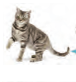 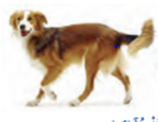 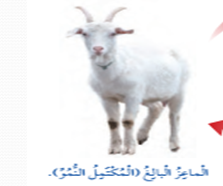 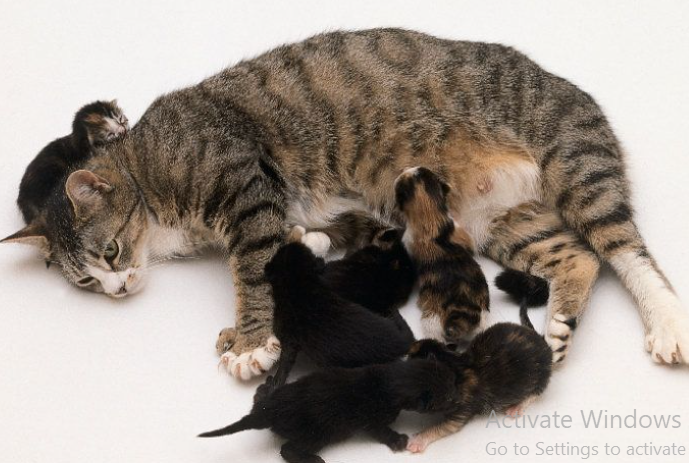 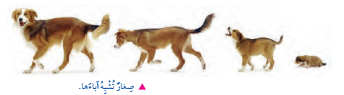 صغار تشبه آباءها(الماعز)
يتكاثر بالولادة
صغار لاتشبه آباءها(الدجاج)
تحتاج بعض الصغار الى الرعاية كي تنمو وتكبر
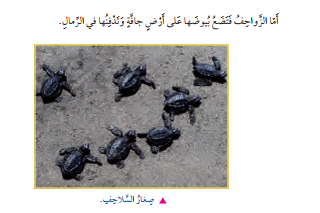 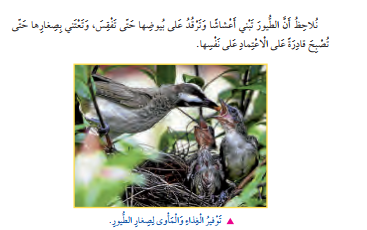 ما التغيرات التي حدثت لصغير الطائر في أثناء نموه؟
لكن مع استمرار نمو الصغار يحدث لها تغيرات فتصبح شبيهة لآبائها
نشاط 1
ارتب مراحل دورة حياة الفراشة مع كتابة اسم المرحلة